Нестандартное физкультурное оборудование в санаторной группе
Нашу группу в  детском саду  посещают дети ослабленные, с туберкулезной интоксикацией, поэтому забота о здоровье является основной задачей всех сотрудников детского сада. Для сохранения и укрепления здоровья детей в  своей группе, кроме утренней гимнастики, физкультурных занятий, физ. минуток и прогулок, мы , ежедневно, проводим  закаливание и оздоровительную гимнастику детей после дневного сна. В оздоровительную гимнастику входят упражнения на укрепление осанки, профилактика плоскостопия, дыхательная гимнастика, самомассаж и упражнения на релаксацию. Заканчивается такая гимнастика обширным умыванием прохладной водой. Чтобы занятия проходили интереснее мы   в своей группе используем нестандартное физкультурное оборудование, которое сделали своими руками.
Разноцветные шары
Описание: от стенки до стенки натянуты 2 лески, на них продеты по 10 разноцветных шаров, которые можно передвигать. Длина лесок по 6 метров.
Цель использования: профилактика при нарушении осанки, развитие ОВД
Передвигаются шары при помощи гимнастической палки или обруча.
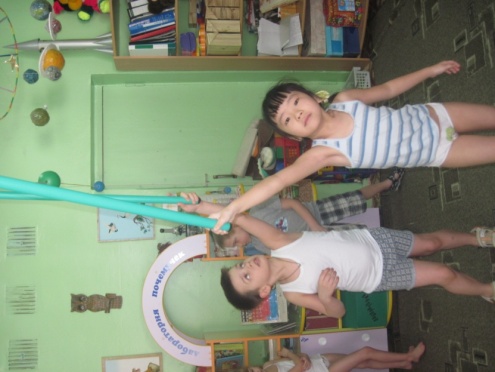 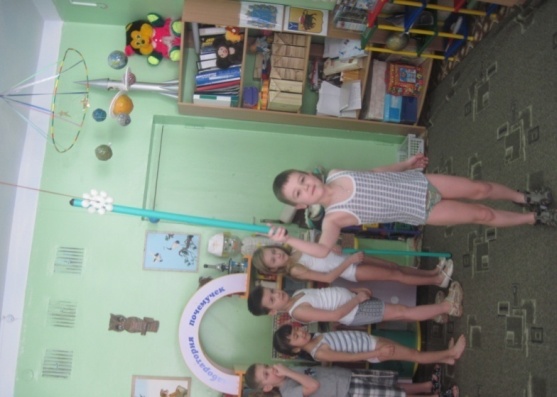 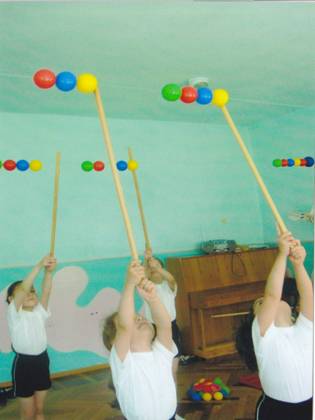 Гантели
Описание: пластмассовые белые бутылочки, украшенные узкой цветной лентой, наполненные водой по 150-200гр
Цель использования: развитие ОВД, физических качеств: силы, ловкости, развивает координацию движений, также можно использовать для профиликтики плоскостопия, если использовать гантели как бруски для стопы.
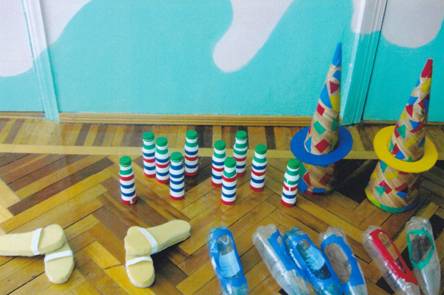 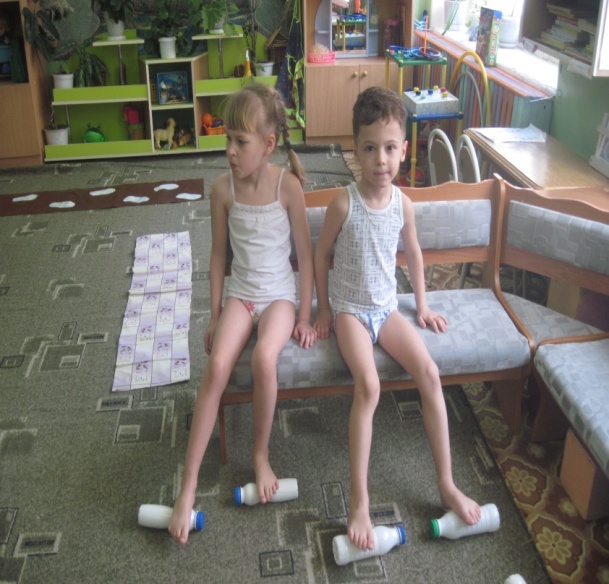 «Тропа здоровья»
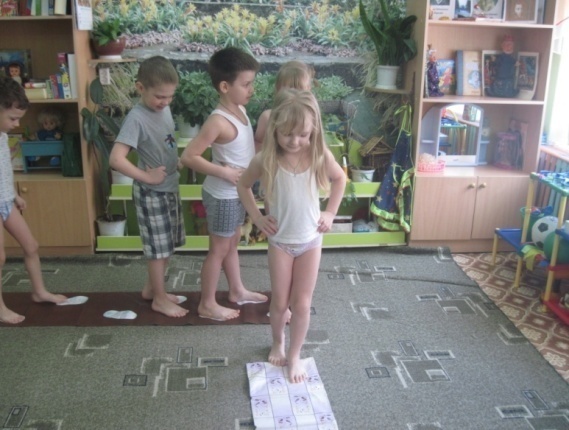 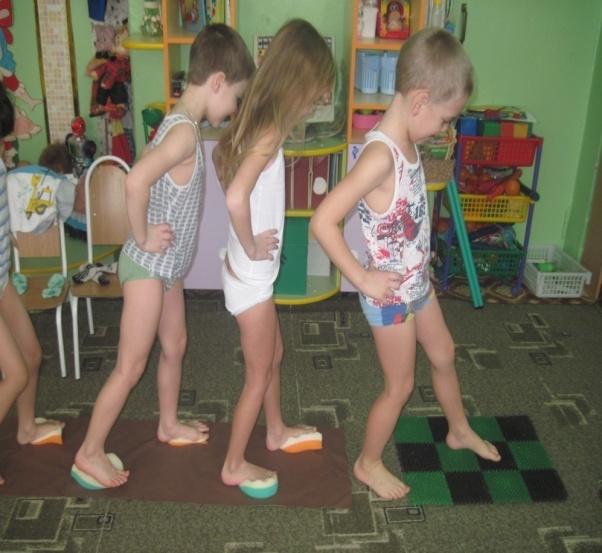 Дорожки представляют собой клеенчатую поверхность
со «следами» (длина 4м., ширина 0,35м.),
с нашитыми пуговицами в определенном порядке,
из прутьев, из пластмассовых кружков, мешочков с песком,
камушками.
Упражнение: ходьба по дорожкам.
Цель: развивать чувство равновесия;
способствовать профилактике плоскостопия;
массаж стоп и укрепление своды стоп; упражнять в ходьбе
с правильным разворотом стопы
Тренируем правильное дыхание
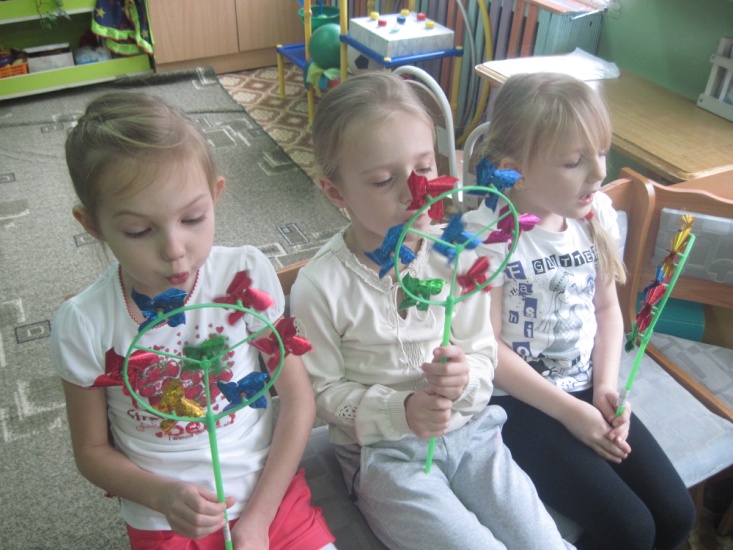 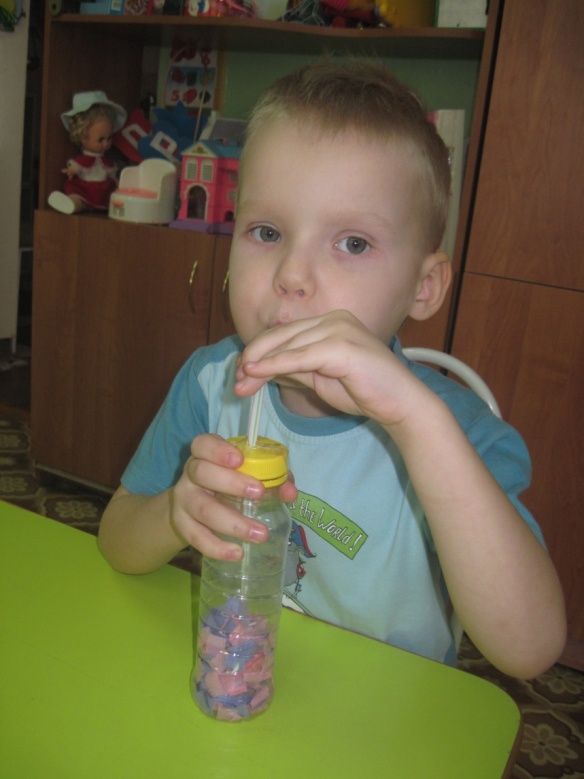 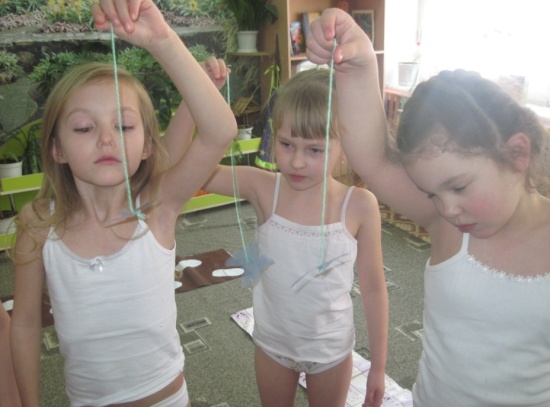 «Чудо массаж»
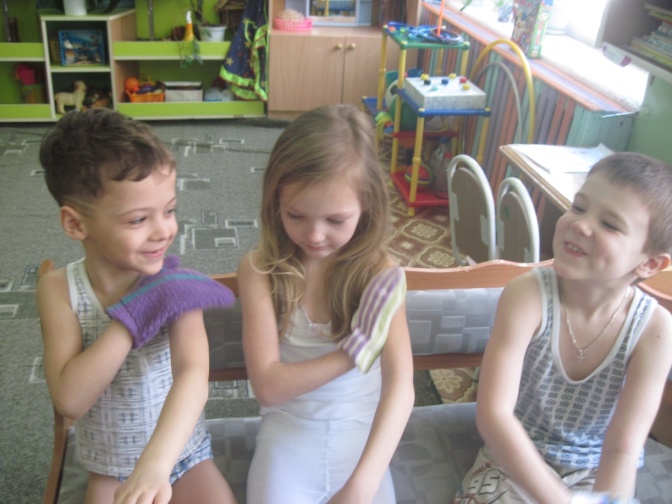 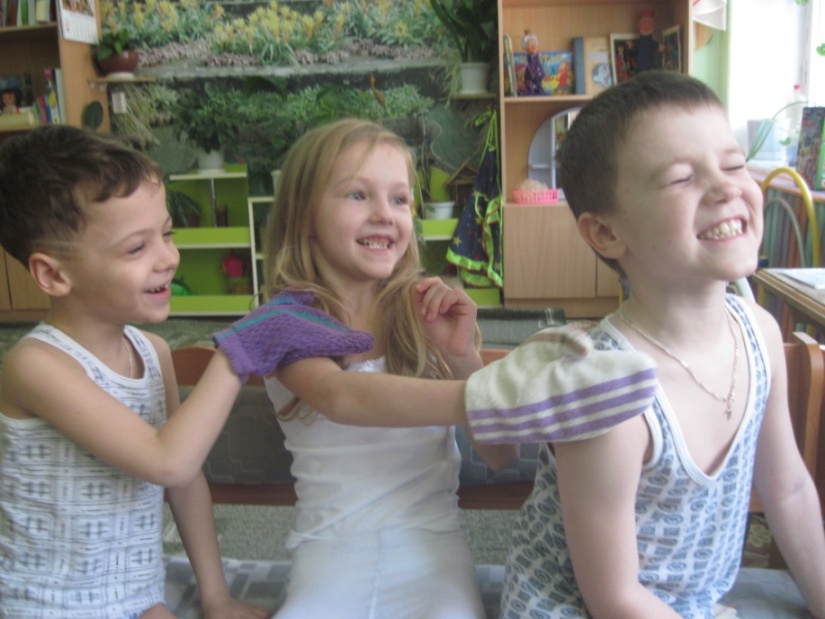 Профилактика правильной осанки.
Хождение с мешочком на голове
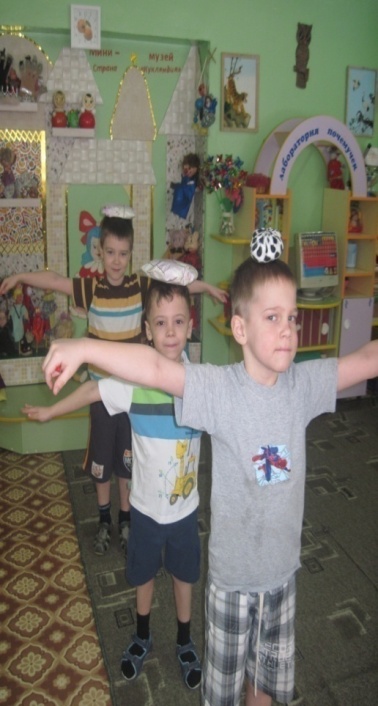 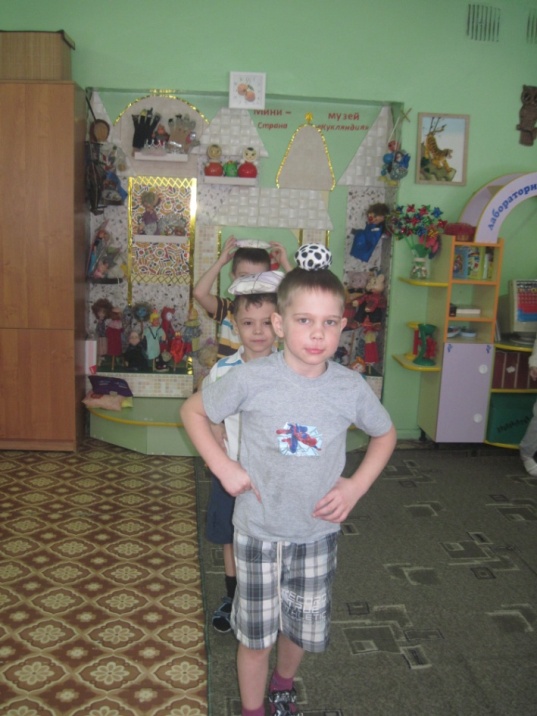 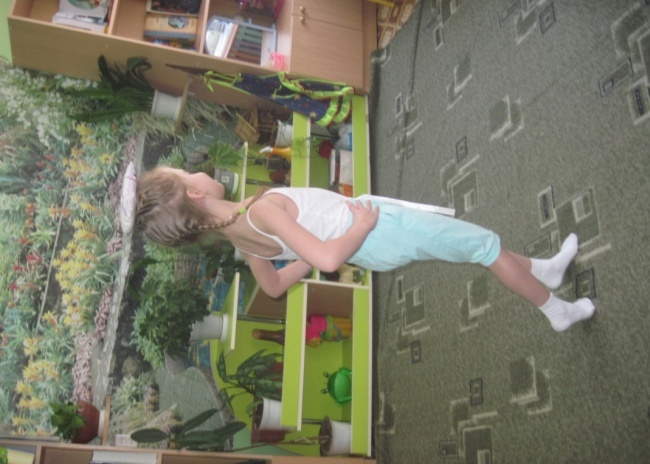 «Пробкоброс»
Позволяет развивать у ребенка внимание , глазомер , координацию движений
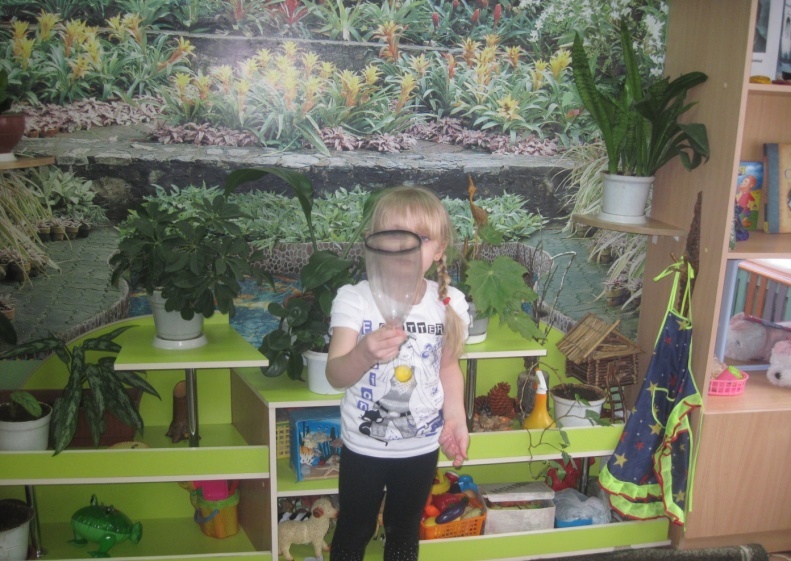 «Побудка»
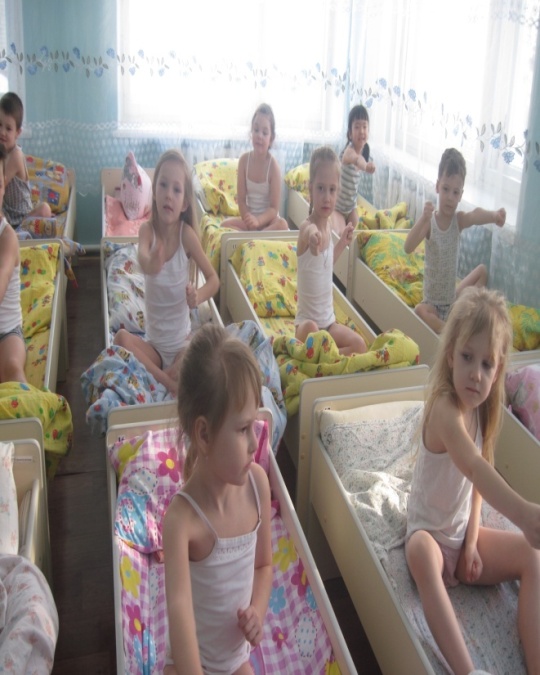 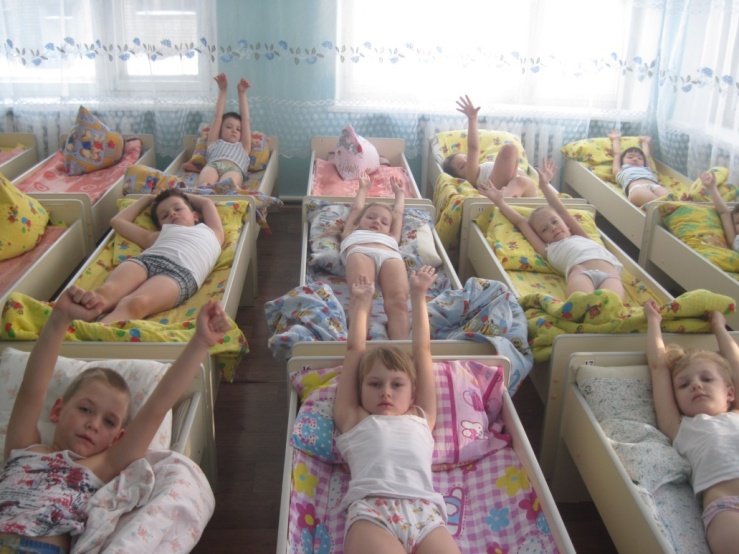 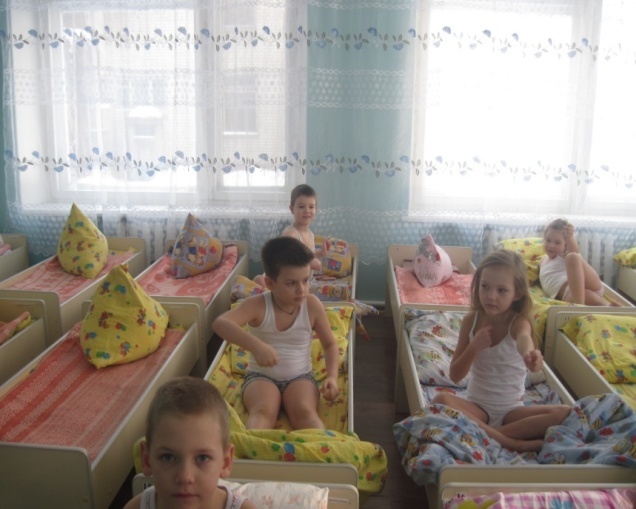 весёлая гимнастика после
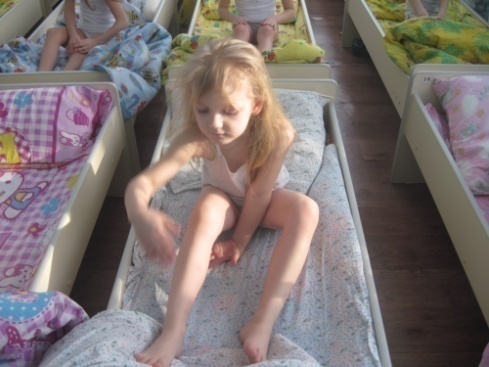 «Вот какие ножки…»
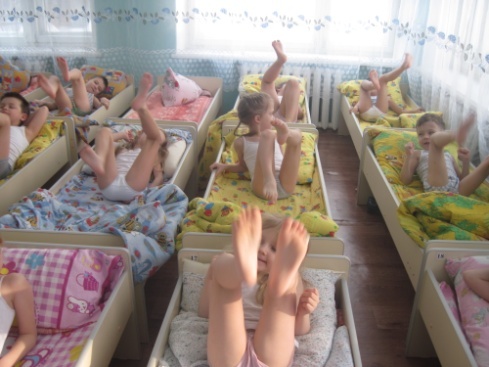 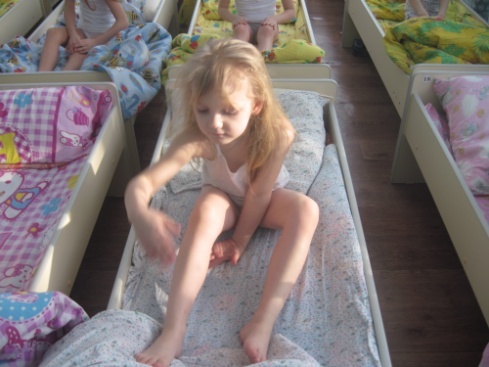 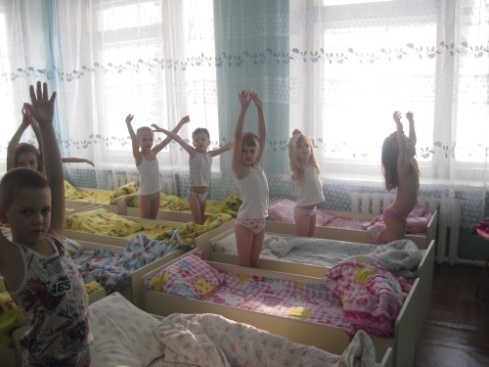 «Мы проснулись потянулись…»
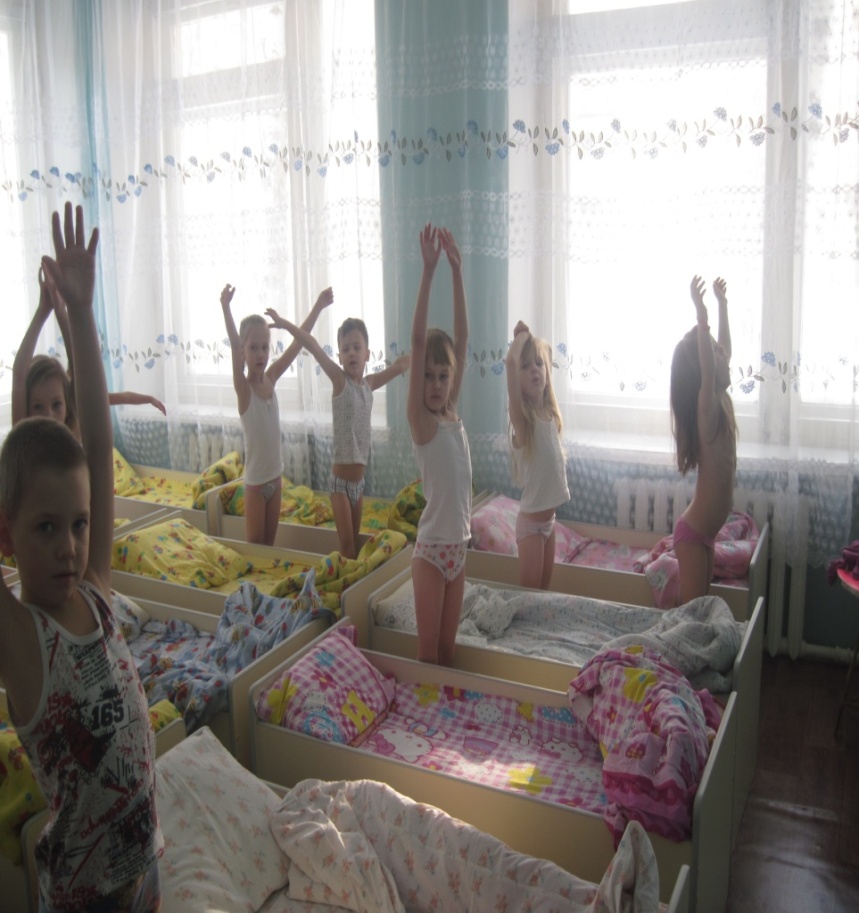 Закаливание , полоскание горла
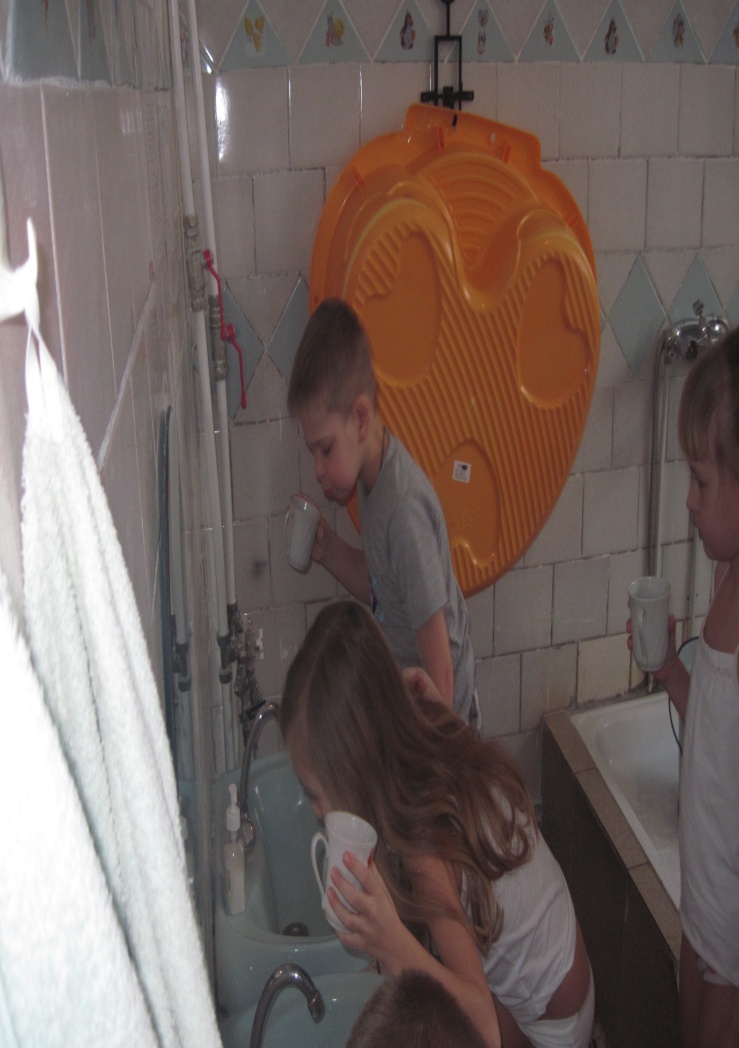 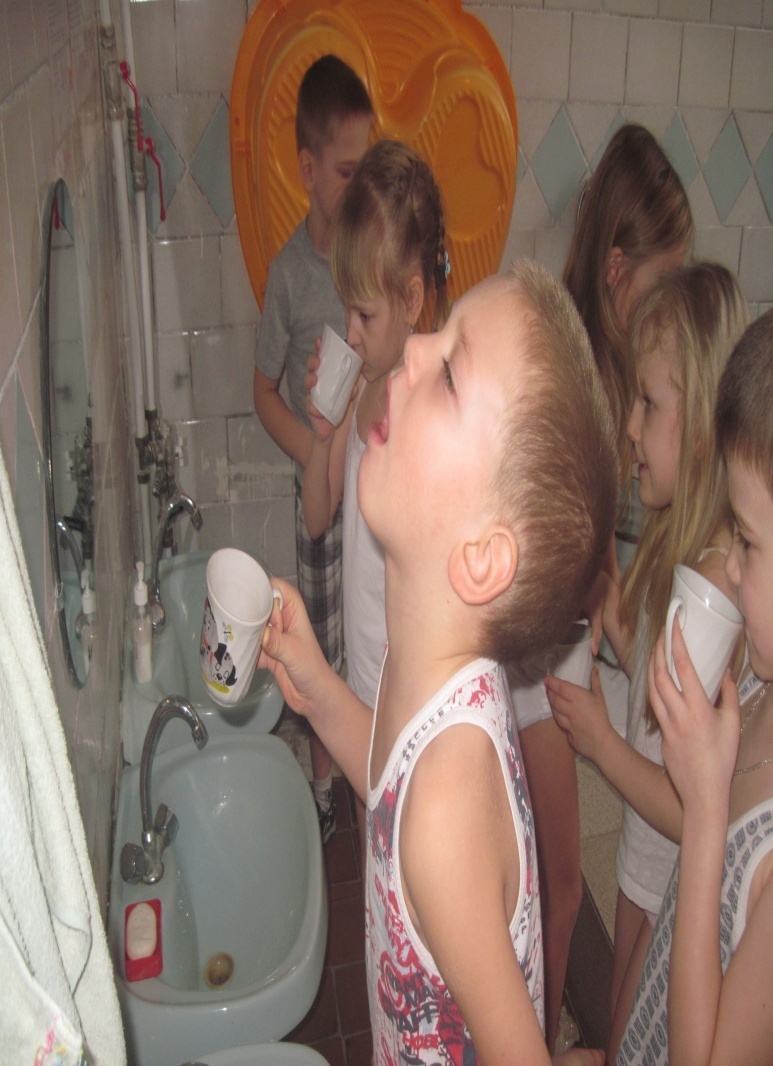 Спасибо за внимание!